Reagan
The Final Chapter of the Cold War
Reagan
Context
Aftermath of Carter administration
Central America
The “gang that lost Vietnam”
More Context
“Neoconservatives” (noted by Raymont:  Irving Kristol, Norman Podhoretz, George Will and others)
Kirkpatrick and “Dictatorship and Double Standards”
Nicaragua
Iran
Kirkpatrick (http://www.commentarymagazine.com/cm/main/viewArticle.html?id=6189)
“The failure of the Carter administration's foreign policy is now clear to everyone except its architects, and even they must entertain private doubts, from time to time, about a policy whose crowning achievement has been to lay the groundwork for a transfer of the Panama Canal from the United States to a swaggering Latin dictator of Castroite bent. In the thirty-odd months since the inauguration of Jimmy Carter as President there has occurred a dramatic Soviet military buildup, matched by the stagnation of American armed forces, and a dramatic extension of Soviet influence in the Horn of Africa, Afghanistan, Southern Africa, and the Caribbean, matched by a declining American position in all these areas. The U.S. has never tried so hard and failed so utterly to make and keep friends in the Third World.”
Kirkpatrick
“Both Somoza and the Shah enjoyed long tenure, large personal fortunes (much of which were no doubt appropriated from general revenues), and good relations with the United States. The Shah and Somoza were not only anti-Communist, they were positively friendly to the U.S., sending their sons and others to be educated in our universities, voting with us in the United Nations, and regularly supporting American interests and positions even when these entailed personal and political cost. The embassies of both governments were active in Washington social life, and were frequented by powerful Americans who occupied major roles in this nation's diplomatic, military, and political life. And the Shah and Somoza themselves were both welcome in Washington, and had many American friends.”
Kirkpatrick
“Nowhere is the affinity of liberalism, Christianity, and Marxist socialism more apparent than among liberals who are "duped" time after time into supporting "liberators" who turn out to be totalitarians, and among Left-leaning clerics whose attraction to a secular style of "redemptive community" is stronger than their outrage at the hostility of socialist regimes to religion. In Jimmy Carter--egalitarian, optimist, liberal, Christian--the tendency to be repelled by frankly non-democratic rulers and hierarchical societies is almost as strong as the tendency to be attracted to the idea of popular revolution, liberation, and progress. Carter is, par excellence, the kind of liberal most likely to confound revolution with idealism, change with progress, optimism with virtue.”
Kirkpatrick
“The pattern is familiar enough: an established autocracy with a record of friendship with the U.S. is attacked by insurgents, some of whose leaders have long ties to the Communist movement, and most of whose arms are of Soviet, Chinese, or Czechoslovak origin. The "Marxist" presence is ignored and/or minimized by American officials and by the elite media on the ground that U.S. sup- port for the dictator gives the rebels little choice but to seek aid "elsewhere." Violence spreads and American officials wonder aloud about the viability of a regime that "lacks the support of its own people." The absence of an opposition party is deplored and civil-rights violations are reviewed. Liberal columnists question the morality of continuing aid to a "rightist dictatorship" and provide assurances concerning the essential moderation of some insurgent leaders who "hope" for some sign that the U.S. will remember its own revolutionary origins.”
Reagan Approach to the Region
Specifically, three features to the start of the Reagan administration vis-à-vis Latin America:
Focus on expansion of Soviet-Cuban influence.
Replace emphasis on human rights with counterinsurgency.
Shift from multilateralism to unilateralism.
Over time, two stages 
Strident anti-communism 
More pragmatic balance of military and economic policy.
Reagan
Cases
Grenada
Operation Urgent Fury (October 25, 1983 -December, 1983)
Cuba
Context:  Lebanon (October 23, 1983)
Falklands/Malvinas:  Britain and Argentina
The Monroe Doctrine
The OAS
Reagan
El Salvador
Avoiding another Nicaragua (a.k.a., “The Other Cuba”)
Domino Theory
Support for the regime
Turning a blind eye to human rights abuses (e.g., the dismissal of Ambassador White)
Reagan
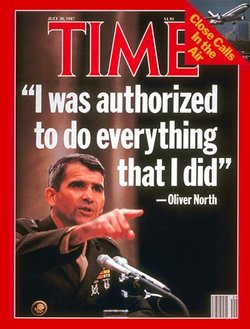 Nicaragua
The Contras
Iran-Contra
Boland Amendment
Arms for hostages
Oliver North
Misc Observation on Hemispheric Relations
More evidence that toasts are dangerous
Seeds of NAFTA